Understand ethical and operational issues and threats to computer systems
LO5
Unit 1: Fundamentals of IT
LEARNING OUTCOME (LO) WEIGHTINGS
Each learning outcome in this unit has been given a percentage weighting. 
This reflects the size and demand of the content you need to cover and its contribution to the overall understanding of this unit. 
LO5 = 10-20%
Understand ethical and operational issues and threats to computer systems
Ethical issues
Operational issues
Threats
Physical security
Digital security
Safe disposal of data and computer equipment
5.4 Physical security
Locks 
Biometrics 
RFID 
Tokens 
Privacy screens 
Shredding 
Characteristics
5.5 Digital security
Anti-virus 
Firewalls 
Anti-spyware 
Username/passwords 
Permissions 
Encryption 
Characteristics
5.6 Safe disposal of data and computer equipment
Legislation 
Overwrite data 
Electromagnetic wipe 
Physical destruction
LO5 Spec Overview
Learners should know about different ethical and operational issues. 
This should lead to an understanding of how these issues can be addressed. 	
Learners should know about different threats to computer systems. 
Learners should know about physical and digital security methods and their characteristics. 
This should lead to an understanding of why different  security methods are used in different contexts and a justification for their use
Objectives
Identify a range of ethical/operational issues and threats to computer systems.
Describe how these issues can be addressed.
Justify different security methods used in different contexts.
Define the different types of threats
Phishing
Hacking
Virus
Trojan
Interception
Eavesdropping
Data theft
Social engineering
Check your understanding using the web page: http://www.itscolumn.com/2012/03/28-types-of-computer-security-threats-and-risks/
Type up in Yacapaca
Security Memory Game
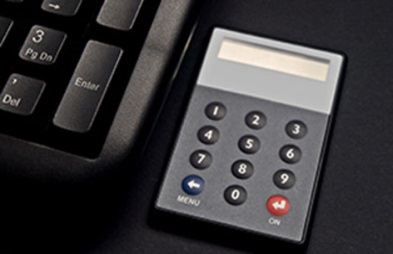 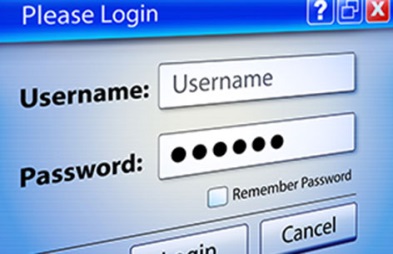 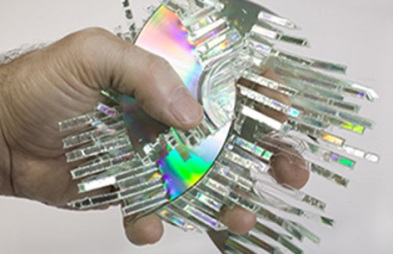 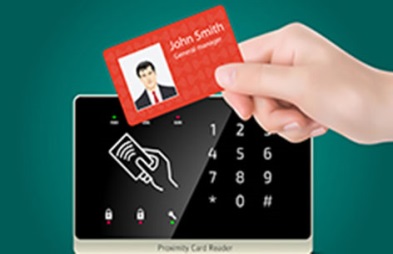 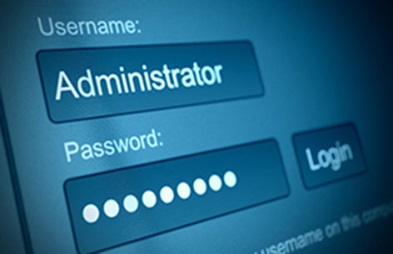 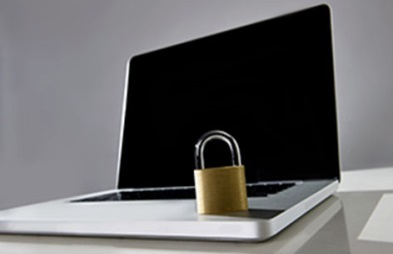 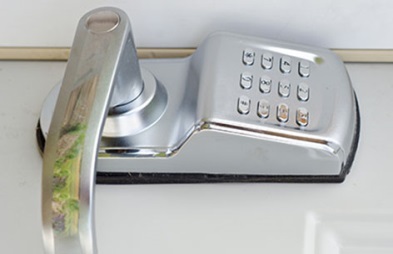 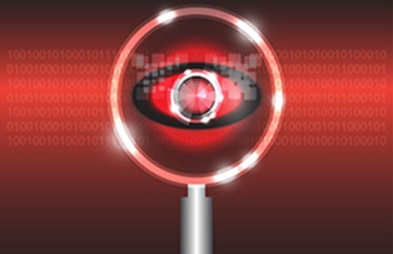 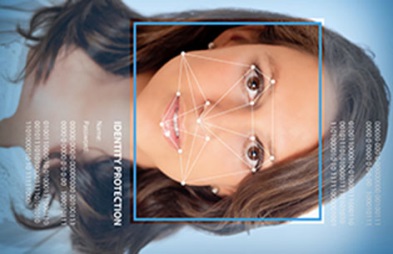 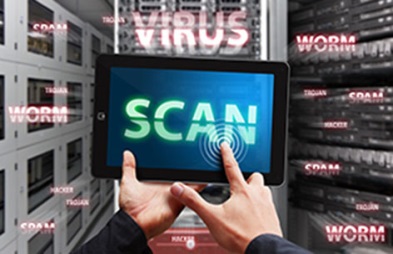 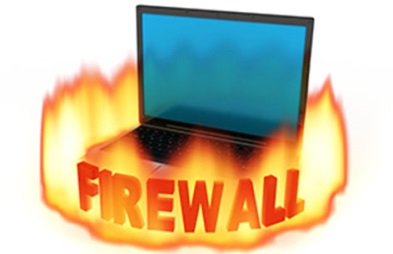 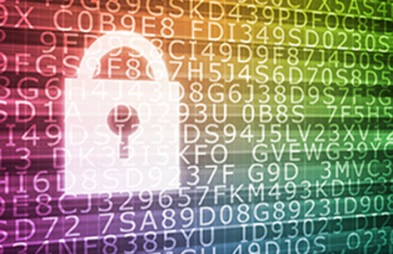 [Speaker Notes: LOCKS
BIOMETRICS
RFID - Radio-Frequency IDentification. 
TOKENS
PRIVACY FILTER
SHREDDING
ANTI-VIRUS
FIREWALL
ANTI-SPYWARE
USERNAMEPASSWORD
PERMISSIONS
ENCRYPTION]
Security Examples
For each of the following suggest a scenario for use and where you would see them. 
Locks, Biometrics, RFID, Tokens, Privacy filters, Shredding, Anti-virus, Firewalls, Anti-spyware, Username/password, Permissions, Encryption.
Type up on the PC or make notes in your book
Physical security and Digital security
Organise the identified security methods into two groups: 
Physical security 
Digital security
[Speaker Notes: LOCKS
BIOMETRICS
RFID
TOKENS
PRIVACY FILTER
SHREDDING
ANTI-VIRUS
FIREWALL
ANTI-SPYWARE
USERNAMEPASSWORD
PERMISSIONS
ENCRYPTION]
Security Methods
For the identified threats: 
Phishing, Hacking, Virus, Trojan, Interception, Eavesdropping, Data Theft, Social Engineering; 
Give justified reasons for security methods you would use to combat the threats. 
Locks, Biometrics, RFID, Tokens, Privacy filters, Shredding, Anti-virus, Firewalls, Anti-spyware, Username/password, Permissions, Encryption.
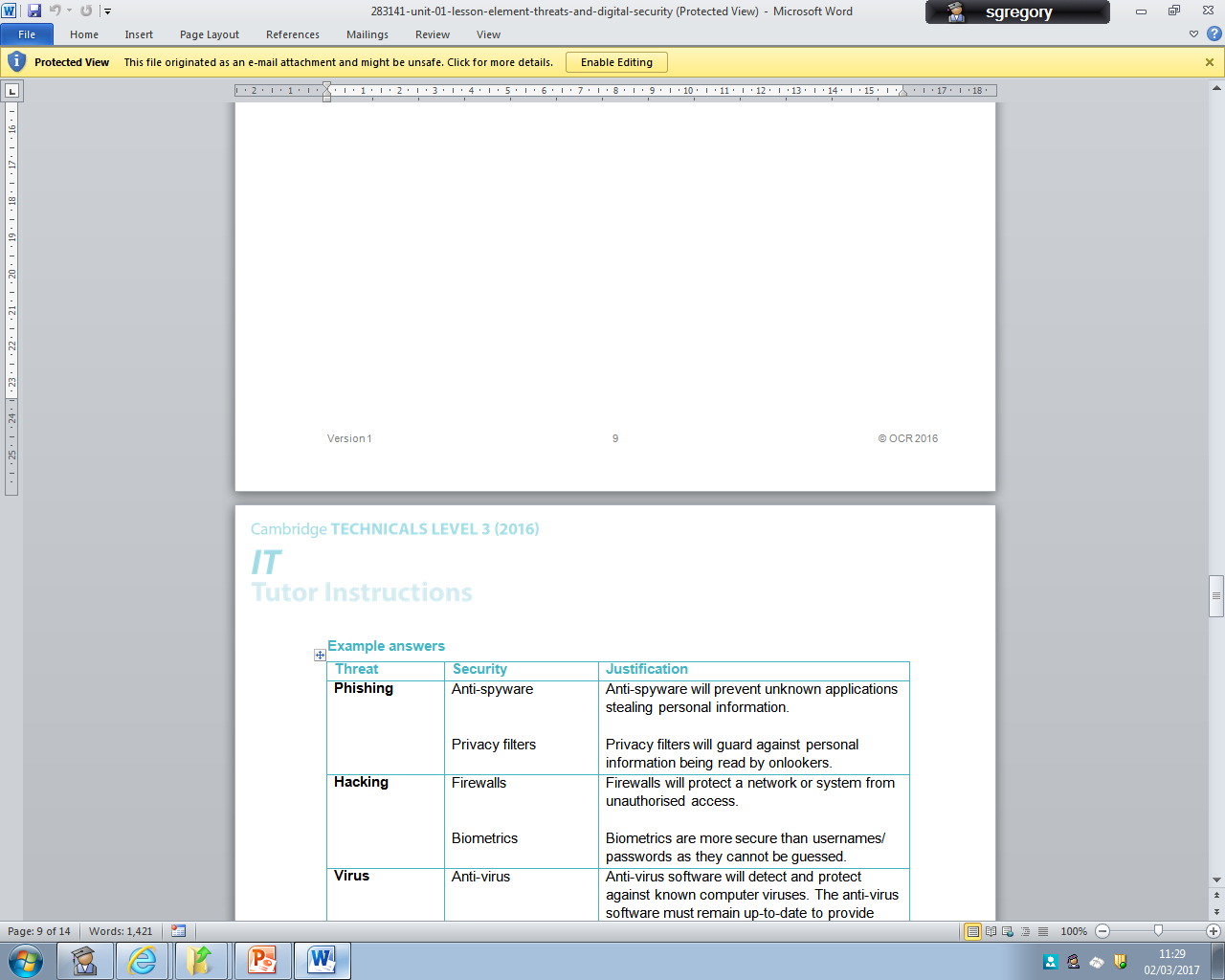 Tesco bank attack: What do we know?
Read this news story then answer the questions below:
http://www.bbc.co.uk/news/technology-37896273 
Note that you will have to undertake further research to provide an adequate answer.
Network Threats
http://www.teach-ict.com/2016/GCSE_Computing/OCR_J276/1_6_network_security/network_threats/miniweb/index.php 
Complete the booklet.
Exam Qs
Complete the Exam Questions.
Health and Safety
What factors can affect Health and Safety?
Health and Safety
http://www.teach-ict.com/as_a2_ict_new/ocr/AS_G061/317_role_impact_ict/health_safety/miniweb/index.htm 
Complete the booklet.
Staying Safe Online
What factors can affect your safety online?
Staying Safe Online
http://www.teach-ict.com/ks3/internet_safety/staying_safe/stayingsafe1.htm 
Complete the booklet Staying Safe Online.
Agony Aunt
As Anne the ICT agony aunt you receive a lot of letters asking for your help and advice about technology related issues.  
 There are just three letters left that you need to answer before you can go home for the evening.
Agony Aunt
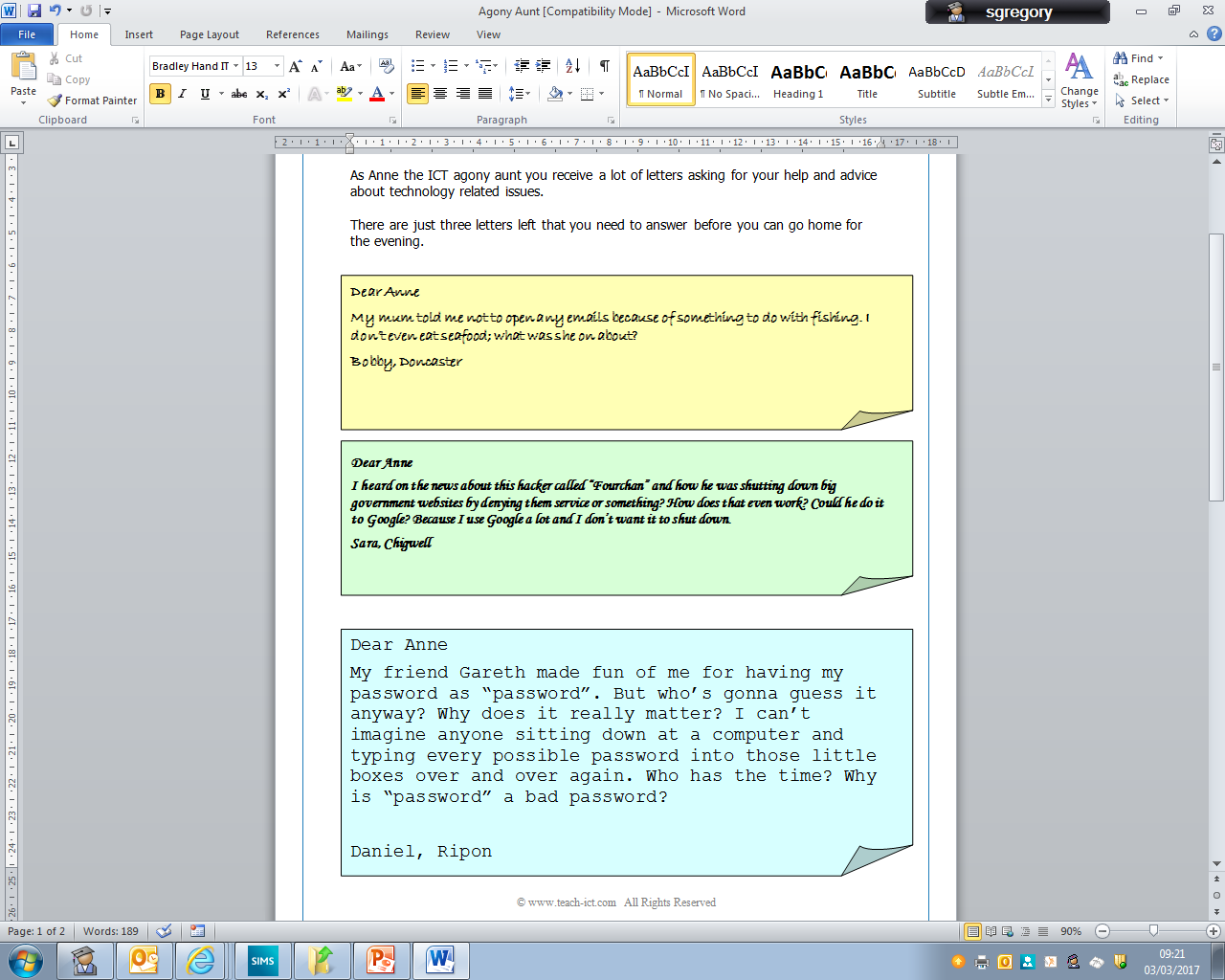 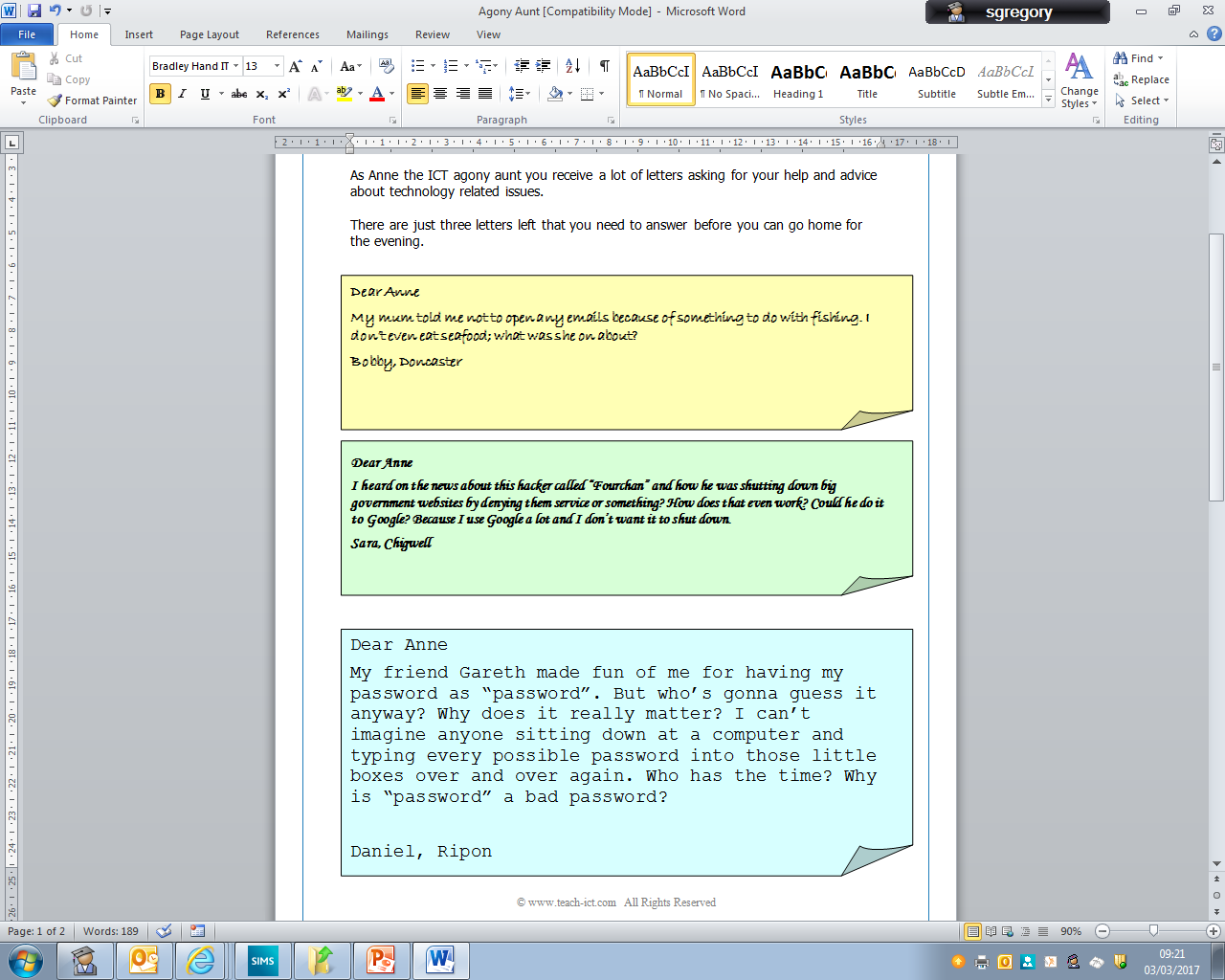 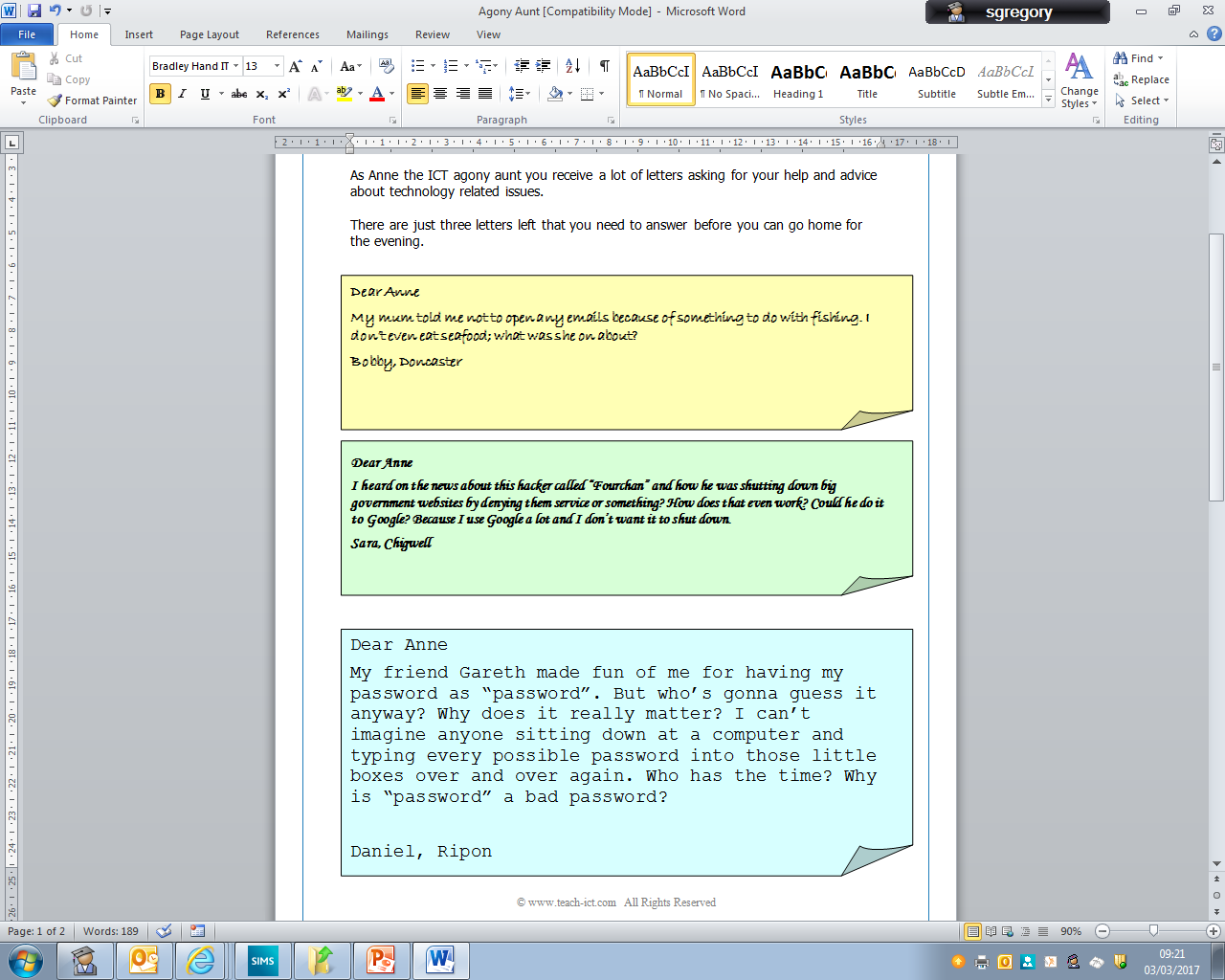 Safe disposal of data and computer equipment
Research the following. Create a document that describes each and explains what they are.
Legislation 
Overwrite data 
Electromagnetic wipe 
Physical destruction
Change Management
http://www.teach-ict.com/as_a2_ict_new/ocr/A2_G063/336_implications_ict/change_management/miniweb/index.htm 
What is change management?
What is the purpose of it?
What are they stages?
In what situations might it be employed?
What issues with staff might there be and why? How could these issues be resolved?